Section 4: Star Formation
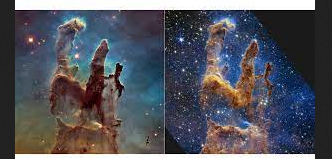 Pillars: Hubble vs Webb
Is star formation currently on-going in the Milky Way?




ε = 0.007 and for solar-type stars, α = 3.1. We see O and B stars! Star formation is on-goingl
Section 4: Star Formation
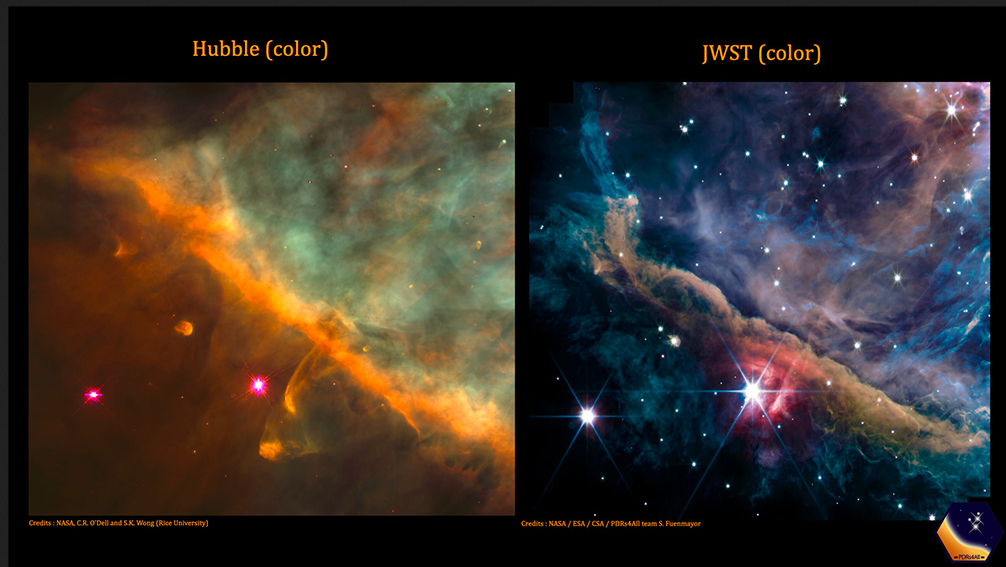 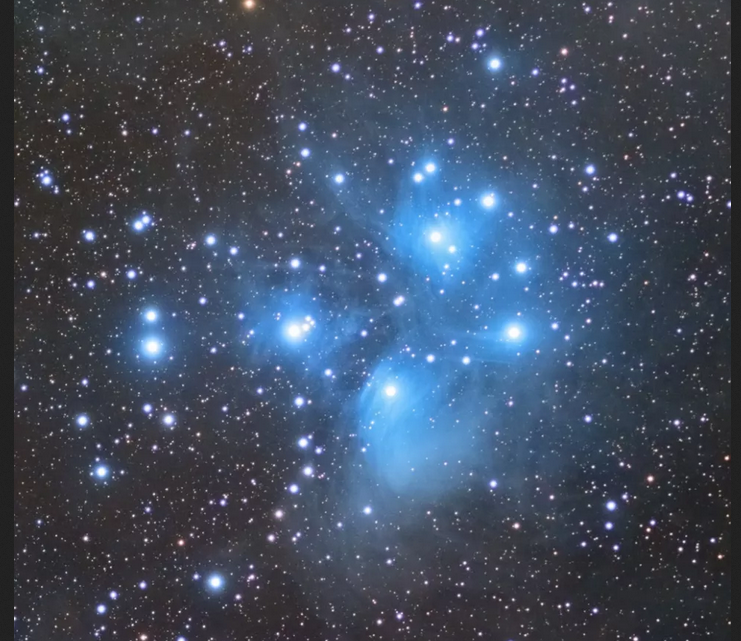 Section 4: Star Formation
Where does star formation take place? 

Star Formation takes place in condensed cores in Giant Molecular Clouds (GMC). GMCs are large gas clouds composed primarily of H2, molecular hydrogen. GMCs do contain some dust, they are about 2 % by mass of dust. 

They have masses of 104 to 107 Ms and large sizes, a few light years. GMCs are dense 100 to several million molecules per cm3. The density of air in this room is roughly 1018-1019 molecules per cm3, and the average density of particles in our Galaxy is around 1 atom per cm3. GMCs are cold, T ~ 10-50 K.
The star formation process is amazing taking the condensed ISM clouds to  Main Sequence stars -- objects with central T ~ 107 K, n ~ 1026 particles per cm3, and Radii ~ million or so km (~ 3 light-seconds!)--the whole process driven by gravity.

Star forming clouds are initially in hydrostatic and thermal equilibrium, star formation must be triggered--clouds have low pressures due to their low n and T. Triggers compress the clouds which pushes all particles closer together and so increases the inward pull of gravity on the cloud. Many triggers have been proposed.  

Why do the clouds continue to collapse after the trigger?
Although there are only tiny amounts of dust, dust is a emitter of light over a broad range of energy (strong continuous emission) and is an efficient absorber and scatterer of visible light.

This prevents us from seeing star forming regions in the optical; dust; it does not affect IR and microwaves as much as optical, though. IR and microwaves offer the best views of the star forming regions.

Dust strongly cools contracting clouds. Initially, the clouds are optically thin to IR and dust cools the collapsing clouds. Only when the clouds become dense enough is heat trapped and collapse halts.
What is the rate for star formation?

There are ~200 billion stars in the Milky Way. The Milky Way is roughly 10 billion years old. The average mass of a Milky Way star is somewhat less than the mass of the Sun, 0.3 or so Ms. The exact value is not important for this argument as any star a little less massive than the Sun has an age longer than the lifetime of the Milky Way. We estimate an average star formation rate of 20 stars per year.
How Long Does Star Formation Persist?

Roughly, 4 Ms of material goes into star formation every year (7 stars per year are thought to form in the Milky Way galaxy, based on study of 13Al26 by Integral).
 
Stars return roughly 1 - 2 Ms per year back to the ISM ===> a net loss of gas of roughly 2 or 3 Ms per year. Currently, the ISM contains 10-15 % of the visible mass of the Milky Way ===> ten or so billion Ms of gas and dust, the materials out of which stars form. Star formation will persist in the Milky Way galaxy for billions or more years. Has the rate been steady?
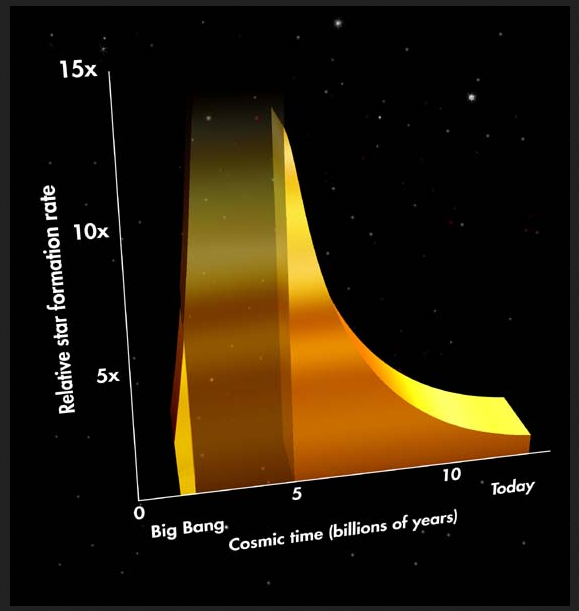 Section 4: Star Formation
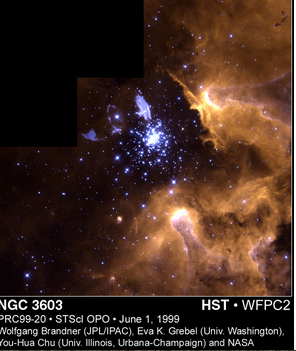 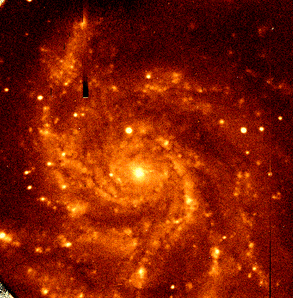 Triggers
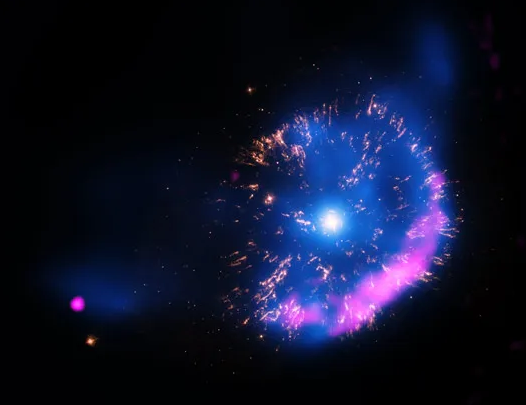 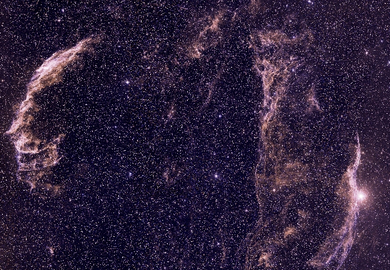 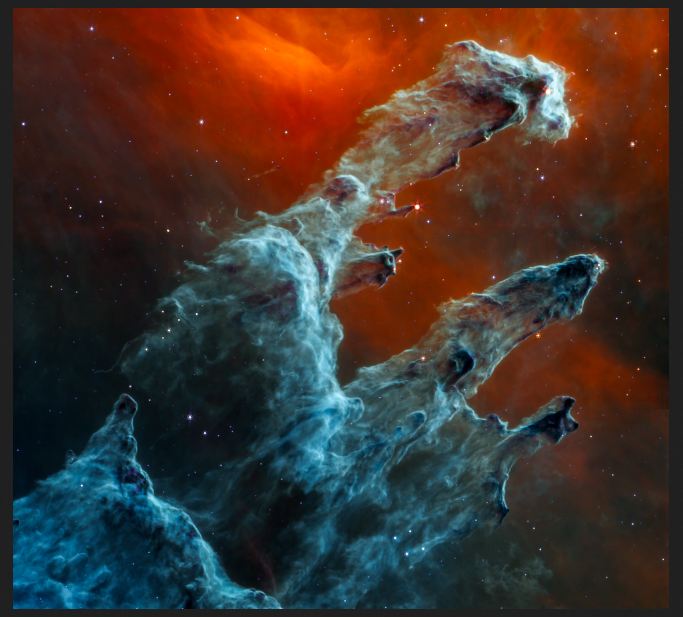 Section 4: Star Formation
What is the Jeans Mass, MJ?


I.  Virial Theorem
Virial Theorem:
Energy and the Virial Theorem
Monotomic gas


Diatomic molecular gas


Relativistic gas
CASES
II.  Jeans Mass



Say we have an uniform ISM cloud with T = 10 K, and n = 1,000 cm-3 (3.4x10-21 g), initially in equilibirum. Then,

<3(γ-1)U> = 3(γ-1)NkT =  3(γ-1)(M/2mH)kT 
<Wg> = -0.6GM2/R = -0.6GM5/3(2mHn)1/3

sum to 0, suggesting a critical mass, the Jeans Mass,
The Jeans Mass,





increases with temperature and decreases with density.

 Do these properties seem reasonable to you?
The Jeans Mass,



HI cloud, T = 50 K, n = 500 cm-3, MJ = 1,500 Ms
H2 cloud, T = 10 K, n = 8,000 cm-3, MJ = 4 Ms
For 1 Ms, n = 1.2x105 cm-3 if T = 10 K
The first clouds to  become unstable have MJ >> 100 MS, the upper mass limit for Main Sequence stars. Low mass clouds become unstable at high density. Star formation is a top-down process and suggests FRAGMENGTATION occurs.
Fragmentation




HI cloud, T = 50 K, n = 500 cm-3, MJ = 1,500 Ms
H2 cloud, T = 10 K, n = 8,000 cm-3, MJ = 4 Ms
For 1 Ms, n = 1.2x105 cm-3 if T = 10 K
Initially, ignore pressure because the cloud can cool efficiently and so remains cold
HI cloud, T = 50 K, n = 500 cm-3, MJ = 1,500 Ms
H2 cloud, T = 10 K, n = 8,000 cm-3, MJ = 4 Ms
For 1 Ms, n = 1.2x105 cm-3 if T = 10 K
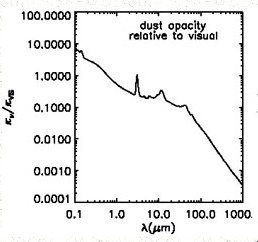 6060 Å, kappaV = 2.3 × 104 gr-1
Schematic for Star Formation
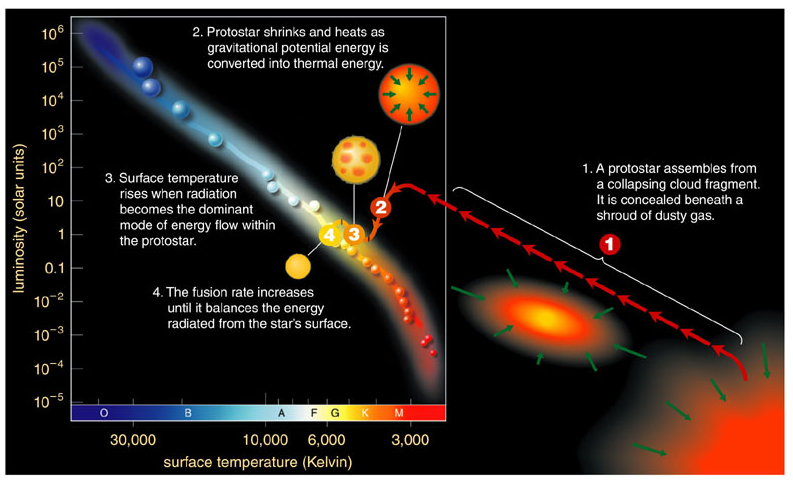 Timeline for Star Formation
Can We Make Sense of the General Tracks?

The initial phase is a pressureless collapse, the collapsing cloud is optically thin to infrared radiation (IR)
The pressureless collapse halts when the cloud becomes optically thick to IR
Slow contraction ensues:
Hayashi track
slow contraction to hydrogen ignition, Zero Age Main Sequence
Timeline for Star Formation
Estimate Timescales

Homologous, pressure-free collapse:
Homologous Collapse
Timeline for Star Formation
2. Slow Contraction Phases

Assume contraction is slow enough to use a quasi-static approximation. Start with energy equation


Rewrite using Virial Theorem
Timeline for Star Formation
Slow contraction phases

Use γ=5/3, assume uniform sphere, and take time derivative of energy equation
For Hayashi track, use constant Teff so that L = 4πσR2σTeff4 so that
Timeline for Star Formation
Timeline for Star Formation
For slow radiative track, assume constant L
SUN: ISM, n=103 cm-3, Hayashi, Teff=4000 K,R=0.5[108-107], radiative, L=0.4-0.7,R=1.4-0.8
Timeline for Star Formation
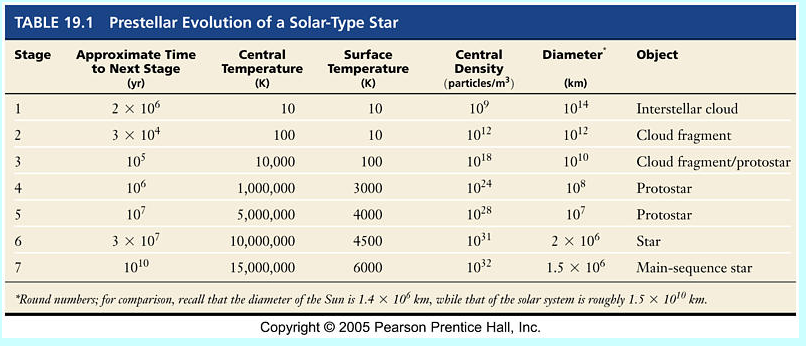 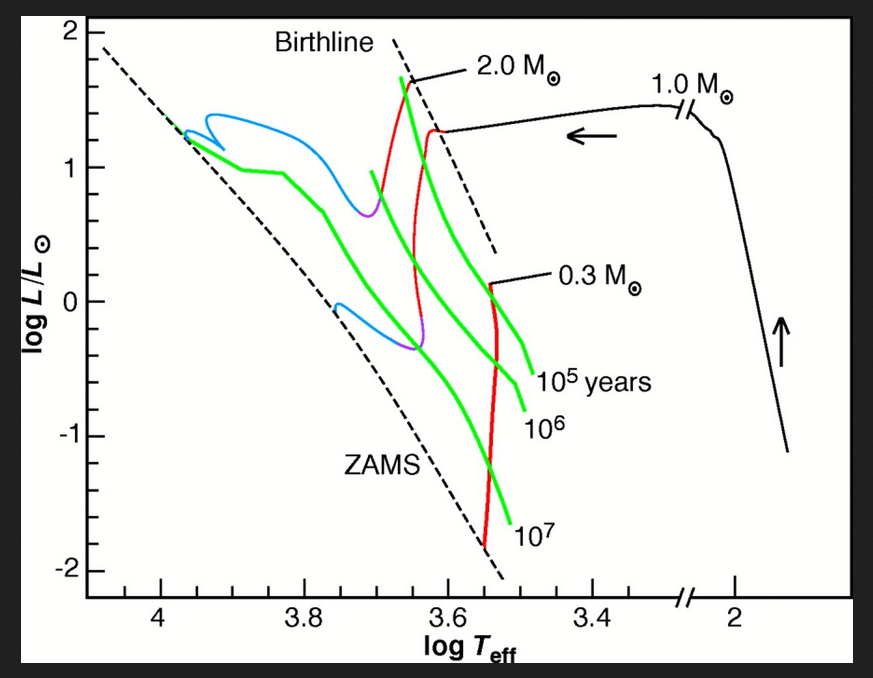 Schematic for Star Formation
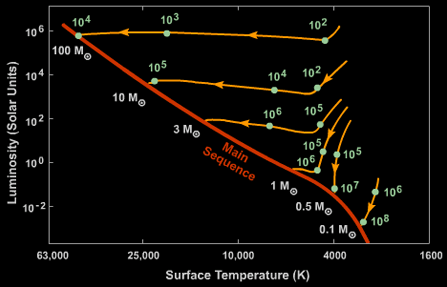 Multiple Star Systems

The preceding discussion concerned the formation of single stars. However, more than half (and perhaps up to 85 %) of all stars are in mulitple (double star, triple star, quadruple star, ... ) star systems. In addition, over 1,000 extra-Solar planetary systems are known. Thus an important point to try and understand is how do we form multiple star systems and planetary systems.

Do binary star systems form by captures of random stars or do the stars in the systems form at the same time from the same cloud?

P(orbital) > 100 years, M1/M2 is roughly the same as for indiviual stars observed in the Galaxy ===> stars probably form as individual stars, either because the binary system is so large that they form essentially as individual stars or because they formed in different regions and simply were captured into the binary system.

 P(orbital) < 100 years, years, M1/M2 ~ 1  stars in short orbital period binary star systems (and in the extreme, planetary systems) probably form as units.

The theory of how individual stars form is in fairly good shape. The details of how binary stars form is much less secure.
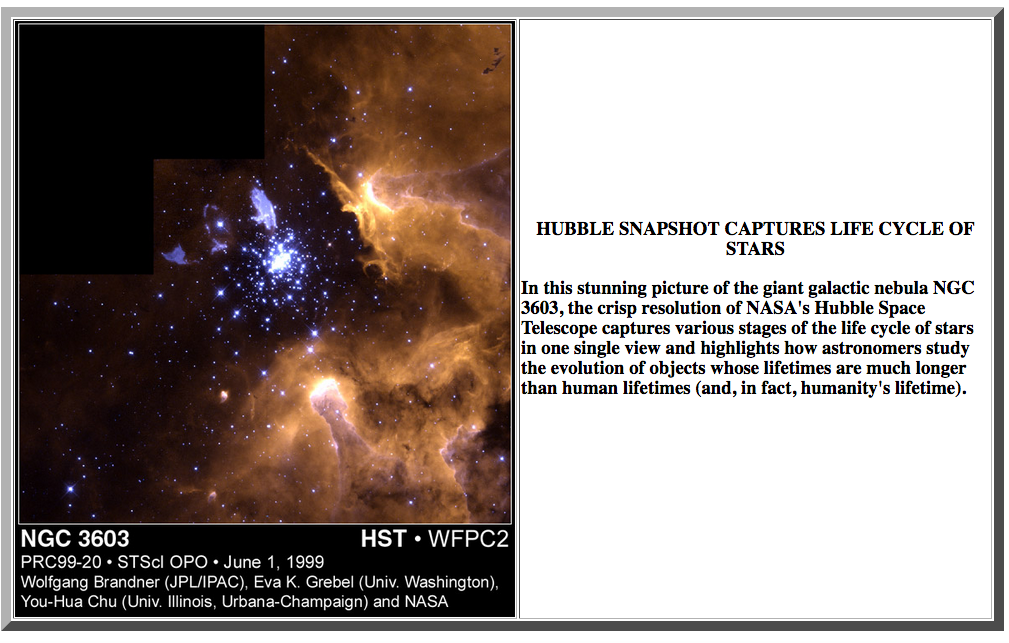 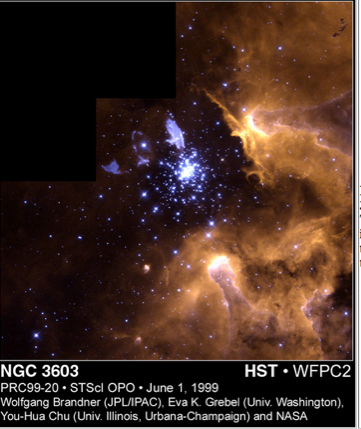 HUBBLE SNAPSHOT CAPTURES LIFE CYCLE OF STARS

In this stunning picture of the giant galactic nebula NGC 3603, the crisp resolution of NASA's Hubble Space Telescope captures various stages of the life cycle of stars in one single view and highlights how astronomers study the evolution of objects whose lifetimes are much longer than human lifetimes (and, in fact, humanity's lifetime).
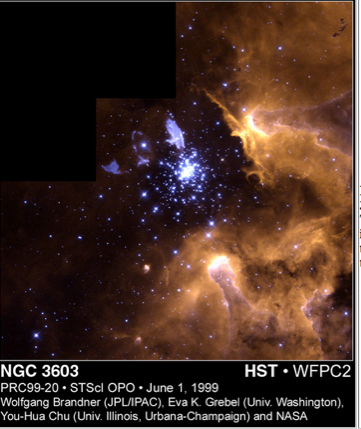 To the upper right of center is the evolved blue supergiant called Sher 25. The star has a unique circumstellar ring of glowing gas that is a galactic twin to the famous ring around the supernova 1987A. The grayish-bluish color of the ring and the bipolar outflows (blobs to the upper right and lower left of the star) indicates the presence of processed (chemically enriched) material
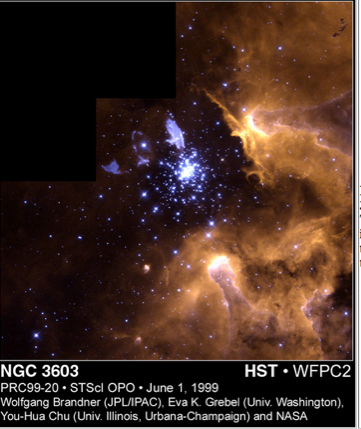 Near the center of the view is a so-called starburst cluster dominated by young, hot Wolf-Rayet stars and early O-type stars . A torrent of ionizing radiation and fast stellar winds from these massive stars has blown a large cavity around the cluster.
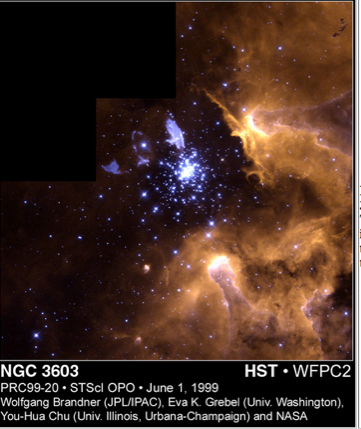 The most spectacular evidence for the interaction of ionizing radiation with cold molecular-hydrogen cloud material are the giant gaseous pillars to the right and lower left of the cluster. These pillars are sculptured by the same physical processes as the famous pillars Hubble photographed in the M16 Eagle Nebula.
Dark clouds at the upper right are so-called Bok globules , which are probably in an earlier stage of star formation.

To the lower left of the cluster are two compact, tadpole-shaped emission nebulae. Similar structures were found by Hubble in Orion, and have been interpreted as gas and dust evaporation from possibly protoplanetary disks (proplyds). The "proplyds" in NGC 3603 are 5 to 10 times larger in size and correspondingly also more massive
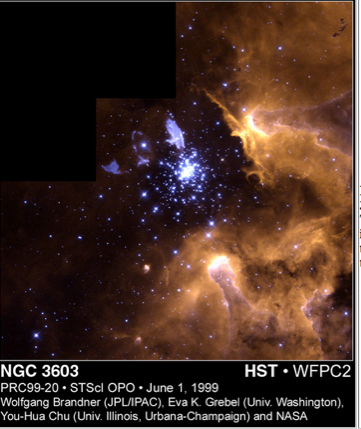 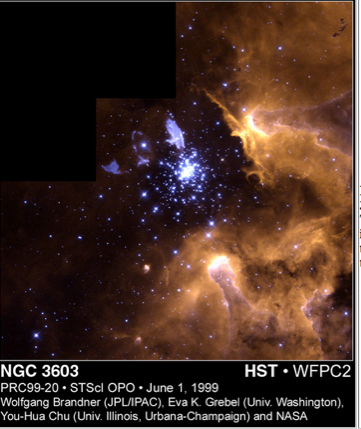 This single view nicely illustrates the entire stellar life cycle of stars, starting with the Bok globules and giant gaseous pillars, followed by circumstellar disks, and progressing to evolved massive stars in the young starburst cluster. The blue supergiant with its ring and bipolar outflow marks the end of the life cycle.